স্বাগতম
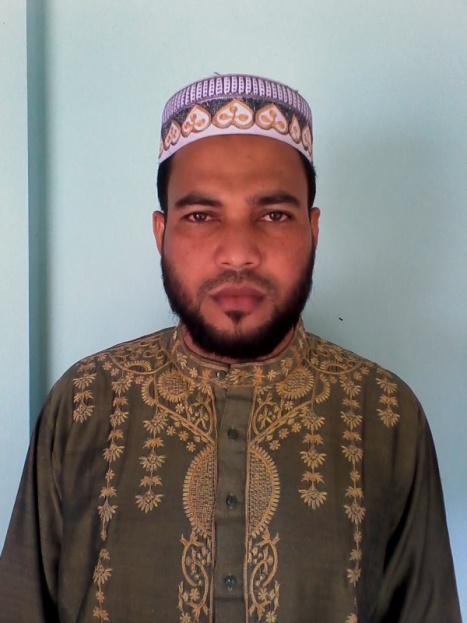 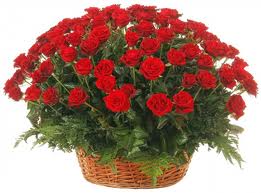 পরিচিতিঃনামঃমুহাইমিনপদবিঃসহকারি শিক্ষক কুলাউড়া ।
পাঠ পরিচিতিঃ
   বিষয়ঃ  প্রাথমিক বিজ্ঞান 
   শ্রেণিঃ  ৫ ম
 অধ্যায়ঃ আমাদের জীবনে                তথ্য(কম্পিউটার)
   সময়ঃ ৪০মি
ছবিগুলো দেখ
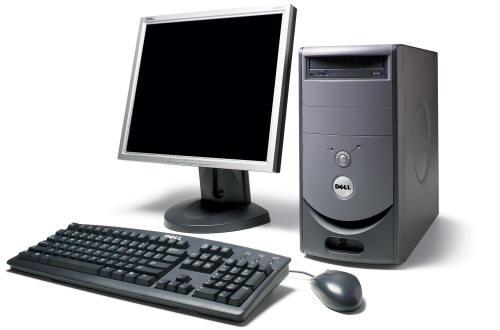 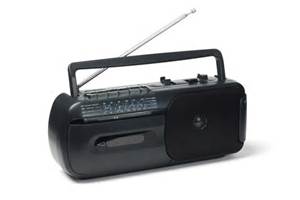 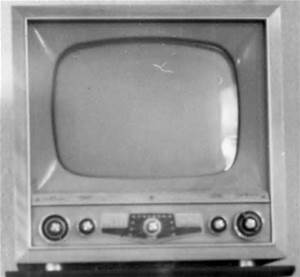 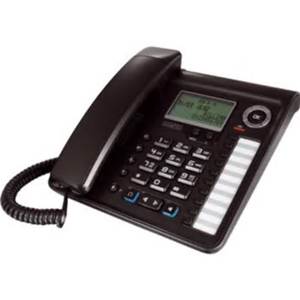 ছবিগুলো দেখ
রেডিও
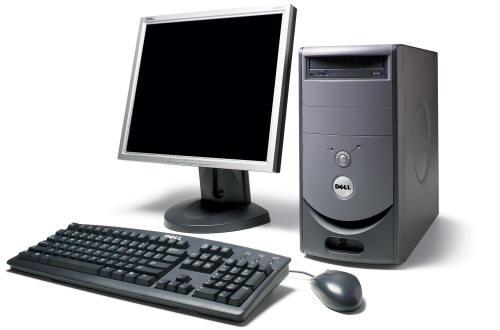 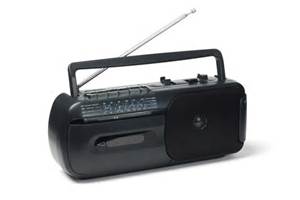 টেলিভিশন
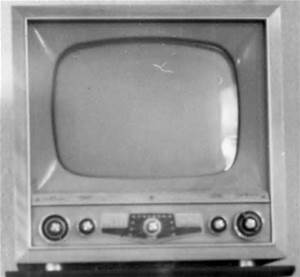 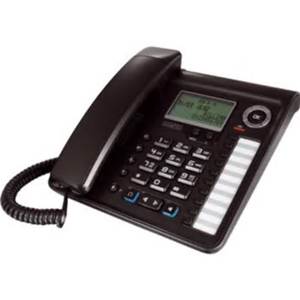 টেলিফোন
কম্পিউটার
আজ আমরা কম্পিউটারের বিভিন্ন অংশের নাম জানবঃ
শিখন ফলঃ
এই পাঠ  শেষে শিক্ষার্থীরা  -
১।কম্পিউটারের  বিভিন্ন অংশের নাম জানতে ও বলতে  পারবে।
উপস্থাপনাঃ
কম্পিউটারের  বিভিন্ন অংশ
মনিটর
সিপিইউ
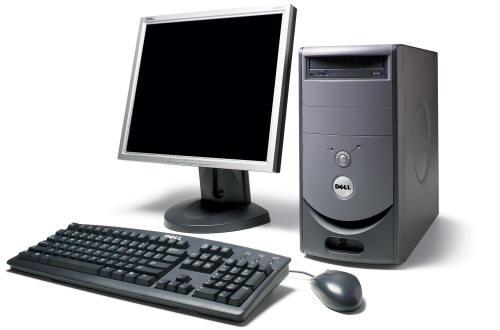 প্রিন্টার
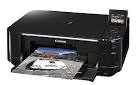 কী-বোর্ড
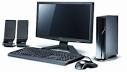 মাউস
স্পিকার
দলীয় কাজঃ
দল নং-১।৩টি  আধুনিক  তথ্য  প্রযুক্তির নাম লিখ ।
দল নং-২।৩টি আধুনিক প্রযুক্তির নাম লিখ ।
ছবি দেখে কম্পিউটারের বিভিন্ন অংশের নাম বল
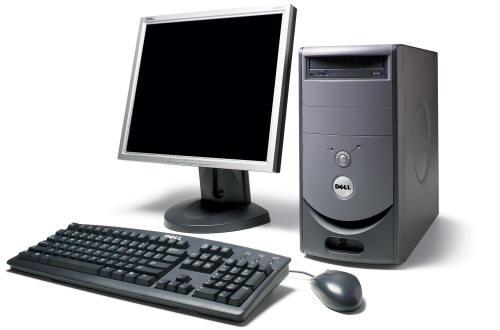 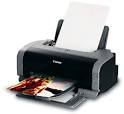 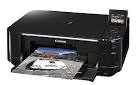 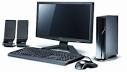 ১।কম্পিউটারের ৫টি অংশের  নাম  লেখ
২।আউটপুট কী ?
ধন্যবাদ
সবাইকে